GCSE Physics in a nutshell
Magnetism
GCSE Physics in a nutshell
Y11 Magnetism-equations overview
You are given these equations:
GCSE Physics in a nutshell
Y11 magnetism- Revision videos Magnetic fields: https://www.youtube.com/watch?v=3elpPfyHV0E  Permanent and induced magnetism: https://www.youtube.com/watch?v=bOZ2Hk2hKLE Electromagnets: https://www.youtube.com/watch?v=79_SF5AZtzo  Motors: https://www.youtube.com/watch?v=ltpPhpi-CC4 Generators: https://www.youtube.com/watch?v=pkzY7QfTowM Transformers: https://www.youtube.com/watch?v=7RtBUEZbKmI
GCSE Physics
Physics
Learning Outcome: Describe the properties of magnets
How do magnets interact?
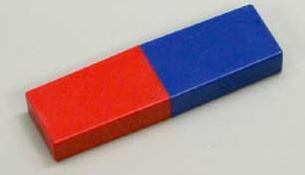 All magnets have two poles
These poles can attract (if opposite) or repel (if the same)
South
North
Permanent magnets
Once magnetised it will always be magnetic.
Steel is a permanent magnet.
Temporary magnets
Will only be magnetic for a short period of time when it is in a magnetic field. 
Iron is a temporary magnet
[Speaker Notes: Give students magnets to investigate with at this point]
Learning Outcome: Describe the properties of magnets
Magnetic Induction
Permanent Magnets can be used to “induce” a magnetic field in a temporary magnet 
“Induction” means to create.
Non-magnetised
Magnetised
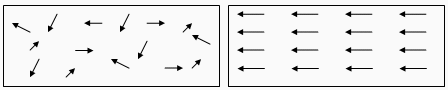 Magnetic dipoles randomly aligned
Magnetic dipoles aligned in same direction
Learning Outcome: Describe and draw the magnetic fields around magnets
What is a magnetic field?

A magnetic field is the area around a magnet where the magnetic force (either repulsion or attraction) from a magnet has an effect
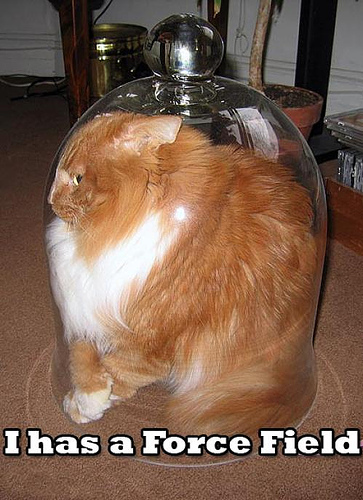 Learning Outcome: Observe and draw the magnetic fields around magnets
What does a magnetic field look like?
You can use a plotting compass or iron filings to detect a magnetic field:
Put a piece of paper over a magnet (this stops the iron filings sticking to the magnet)
Sprinkle iron filings onto the paper
Gently tap the paper to spread the filings out
Draw a sketch of the results
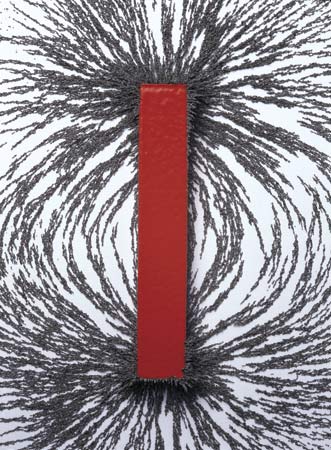 Learning Outcome: Observe and draw the magnetic fields around magnets
Learning Outcome: Observe and draw the magnetic fields around magnets
Use a compass to plot the magnetic field lines around a magnet
 
Place a compass at the north pole of the magnet (the south end of the compass will point to this) then mark on where the north end of the compass is pointing to. 
Move your compass so the south end of your compass is aligned where the north end was pointing and mark on the new position that the north end is pointing
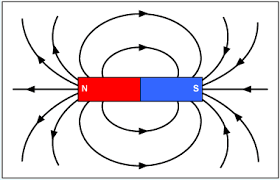 Learning Outcome: Observe and draw the magnetic fields around magnets
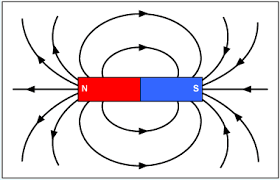 Field lines go out of the north and into the south. They are most concentrated at the poles. Closer together lines means the field is stronger.
Learning Outcome: Describe and draw the magnetic fields around magnets
The Earth’s magnetic field is caused by rotation of the Earth’s iron core
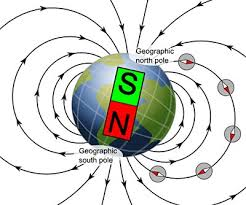 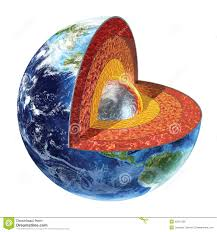 The Earth’s magnetic field is important as it protects life from harmful radiation from the sun
Learning Outcome: Apply magnetic fields to multiple magnets
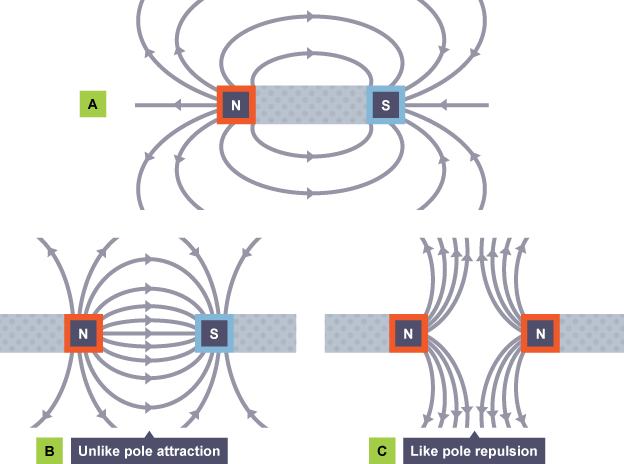 Learning Outcome: Apply magnetic fields to multiple magnets
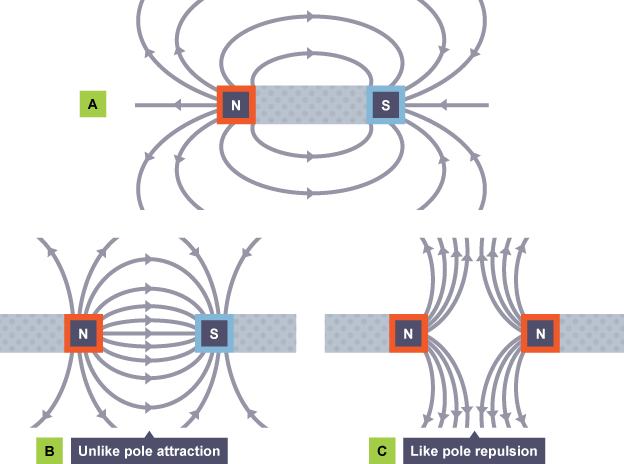 GCSE Physics
Physics
Learning Outcome: Describe the magnetic field around a wire carrying a current and a solenoid
Electromagnetic Induction
Electricity passing through a wire will induce a temporary magnetic field around it. 

This is an electromagnet.
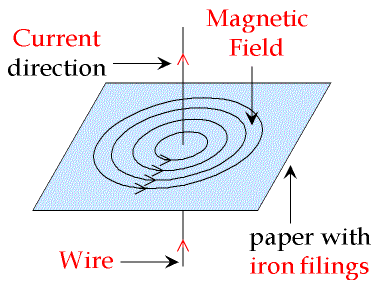 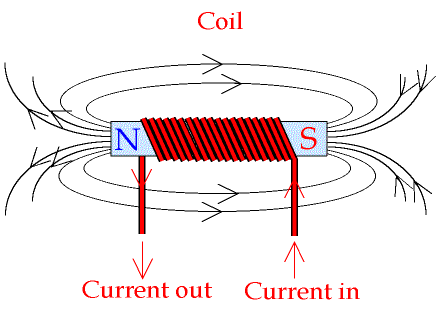 The strength of the magnetic field is enhanced by coiling the wire- this is called a solenoid
GCSE Physics
Physics
Learning Outcome: Describe how a magnet and a wire carrying a current (electromagnet) exert a force on each other
Magnetic forces
As a wire carrying a current creates a magnetic field around it. 

A wire carrying a current placed in a magnetic field will also experience a force as the fields interact

This creates a catapult field
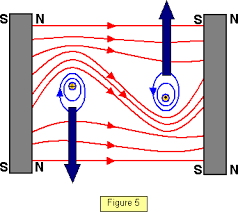 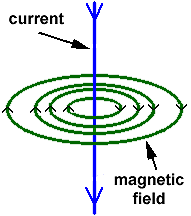 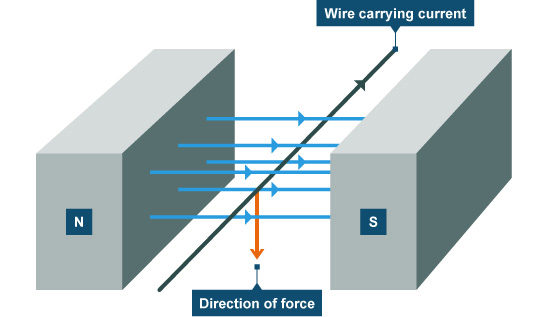 +
[Speaker Notes: Include a demo of how a force is created when an electromagnet is placed into a magnetic field. Video showing this effect: https://www.youtube.com/watch?v=F1PWnu01IQg]
Learning Outcome: Use Fleming’s left hand rule to represent the direction of the force, current and magnetic field
Fleming’s left hand rule
Fleming’s left hand rule can be used to predict the direction of the motion of the wire caused by the force
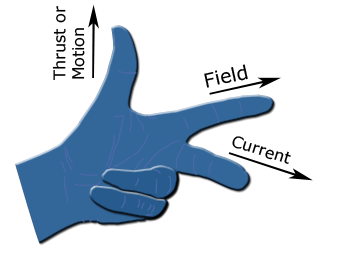 First finger
ThuMb
SeCond finger
Learning Outcome: Use Fleming’s left hand rule to represent the direction of the force, current and magnetic field
Fleming’s left hand rule
Fleming’s left hand rule can be used to predict the direction of the motion of the wire caused by the force
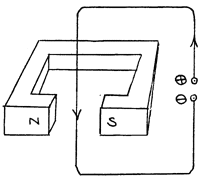 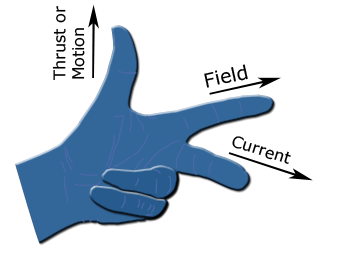 What would be the direction of motion for this wire
[Speaker Notes: Do this one together as a class]
Learning Outcome: Apply an equation linking force, magnetic flux density, current and wire length
Calculating the force
The force (N) experienced by a current carrying wire placed in a magnetic field depends on: 
The strength of the magnetic field (magnetic flux density)
The current (A) the wire is carrying 
The length (m) of the wire in the field
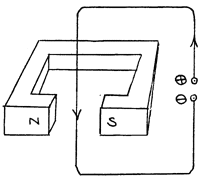 Force on = Magnetic flux x current (A) x length (m)
 wire (N)      density (T)
Learning Outcome: Apply an equation linking force, magnetic flux density, current and wire length
Calculating the force
Force on = Magnetic flux x current (A) x length (m)
 wire (N)      density (T)
If this wire is carrying a current of 2 A, through a magnetic flux density of 0.2 T over 0.1 m. What would be the force experienced by the wire?

0.04 N
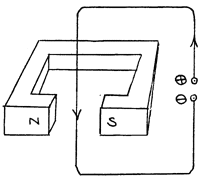 GCSE Physics
Physics
Learning Outcome: Describe why a coil of wire in a magnetic field will rotate
If a coil of wire with a current flowing through it is place in a magnetic field one side will move down while the other side will move up
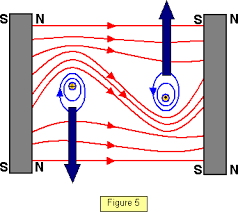 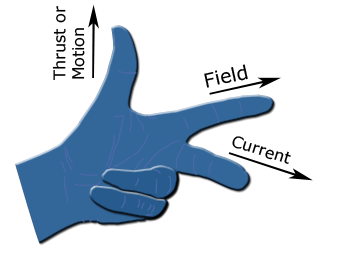 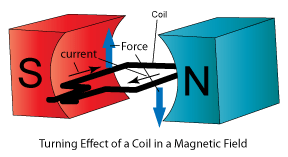 First finger
ThuMb
SeCond finger
[Speaker Notes: Activity to review all magnetic fields learnt so far- useful as students will need this to understand “catapult fields”. Could alternatively just get students to draw different fields on whiteboards- depends how well starter activity goes]
Learning Outcome: Explain how a motor rotates
Explain how an electric motor works? 

-A current flows through a coil of wire in between two magnets  
-A magnetic field is created around the coil
-The magnetic field interacts with the magnetic field of the permanent magnets
-This creates a force that is in opposite directions on either side of the coil making the coil spin according to Flemings left hand rule
-The split ring keeps the current going in the same direction
-So the direction of force remains the same and the coil keeps rotating
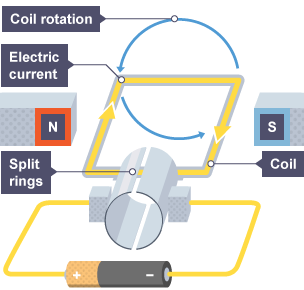 GCSE Physics
Physics
Learning Outcome: Describe what electromagnetic induction is

c
What is electromagnetic induction

When a wire is moved through a magnetic field or a magnetic field changes around a wire a potential difference is induced which causes a current to flow through the wire
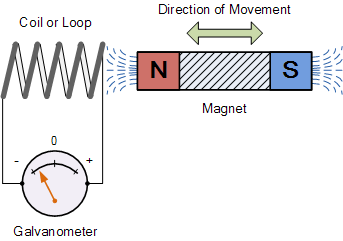 [Speaker Notes: Demo of this with Helmholtz coils and Galvanometer, student practical using neodynium magnets, voltmeters and copper coiled wire]
Learning Outcome: Explain how you could increase the induced potential difference
What is electromagnetic induction

How do you think you could increase the induced potential difference? 
Moving the magnet quicker
Use a stronger magnet
Use more coils
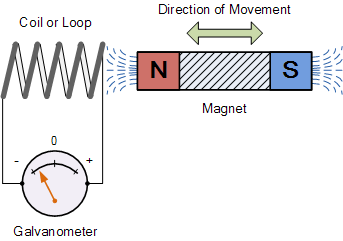 [Speaker Notes: Practical to show this?]
Learning Outcome: Describe how types of generator work
Generators- alternator
The coil moves through the magnetic field cutting magnetic field lines
A potential difference is induced (across the coil)
There is a complete circuit, so a current is induced (in the coil)
Every half turn the potential difference reverses direction as the coil cuts through the magnetic field in the opposite direction
So (every half turn) the current changes direction creating an alternating current
1
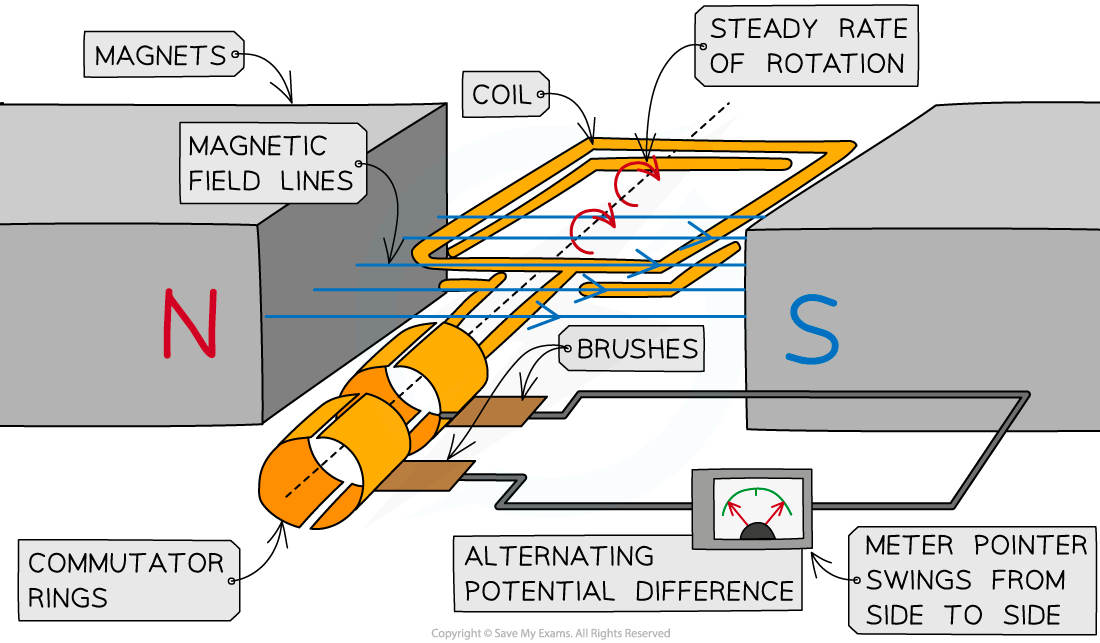 [Speaker Notes: Give students magnets to investigate with at this point]
Learning Outcome: Describe how types of generator work
The coil moves through the magnetic field cutting magnetic field lines
A potential difference is induced (across the coil)
There is a complete circuit, so a current is induced (in the coil)
Every half turn the potential difference reverses direction as the coil cuts through the magnetic field in the opposite direction
But the split ring keeps the current always flowing in the same direction on the same side creating a direct current
Generators- dynamo
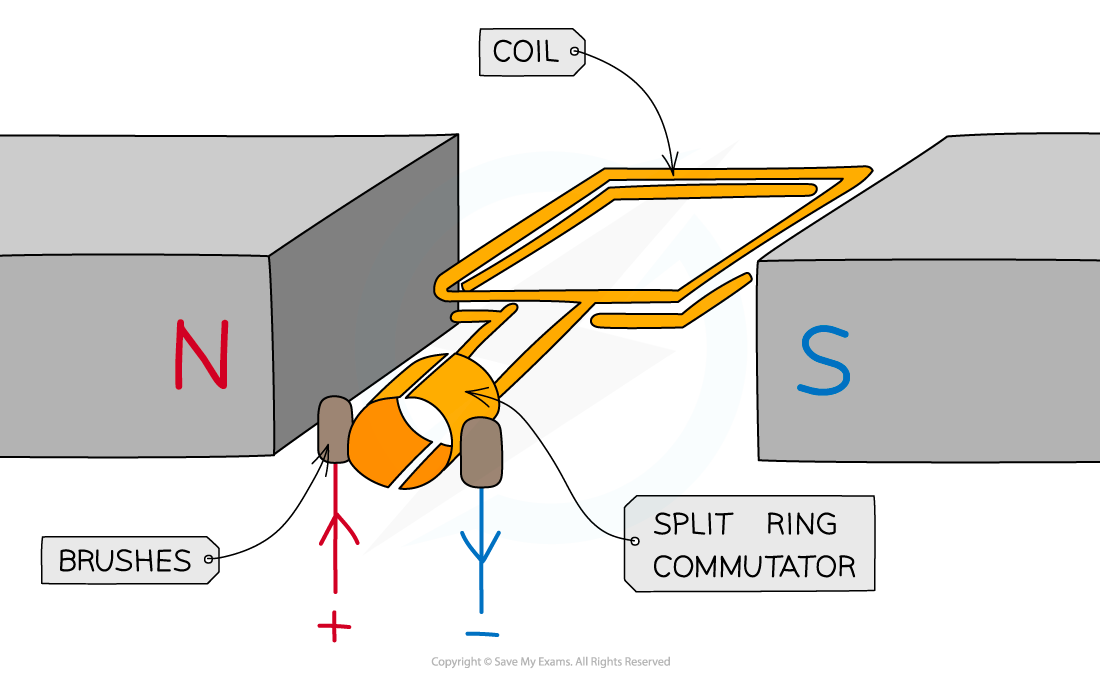 [Speaker Notes: Give students magnets to investigate with at this point]
Learning Outcome: Describe how types of generator work
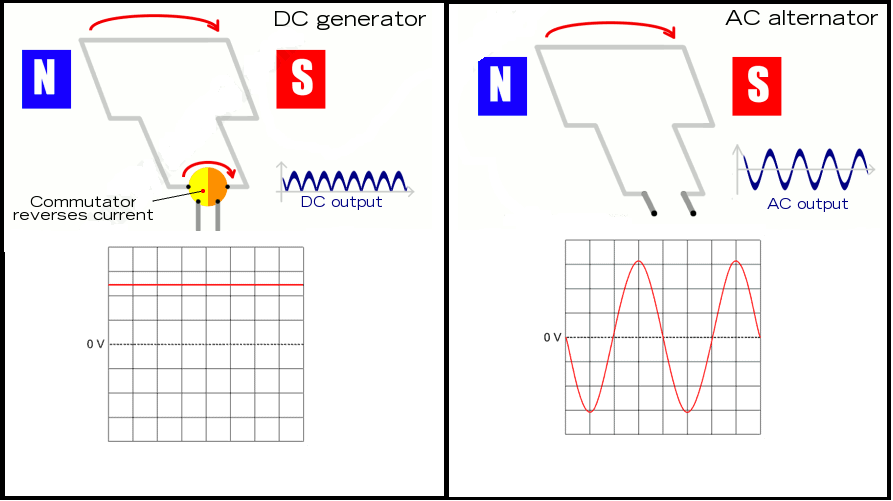 GCSE Physics
Physics
Learning Outcome: Use the motor effect to explain how a loudspeaker works
Loudspeakers
An alternating current through the wire coil creates a magnetic field (around the coil)
The induced magnetic field around the coil interacts with the permanent magnet field
This produces a (resultant) force causing the coil/cone to move
As the direction of the current reverses, the direction of the (resultant) force reverses 
As this happens multiple times a second the cone vibrates producing pressure variations in the air and therefore a sound wave
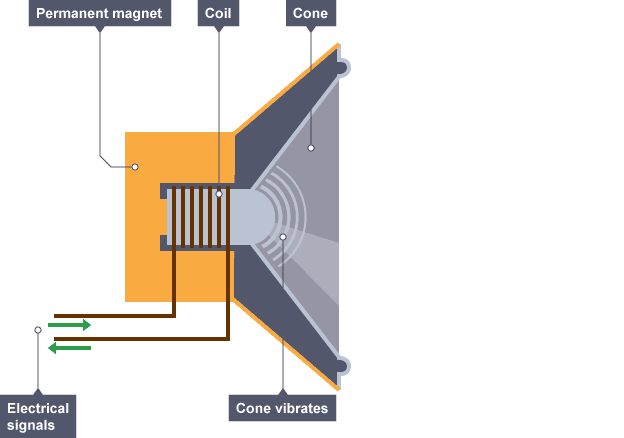 [Speaker Notes: Give students magnets to investigate with at this point]
Learning Outcome: Use the generator effect to describe how a microphone works
Microphones
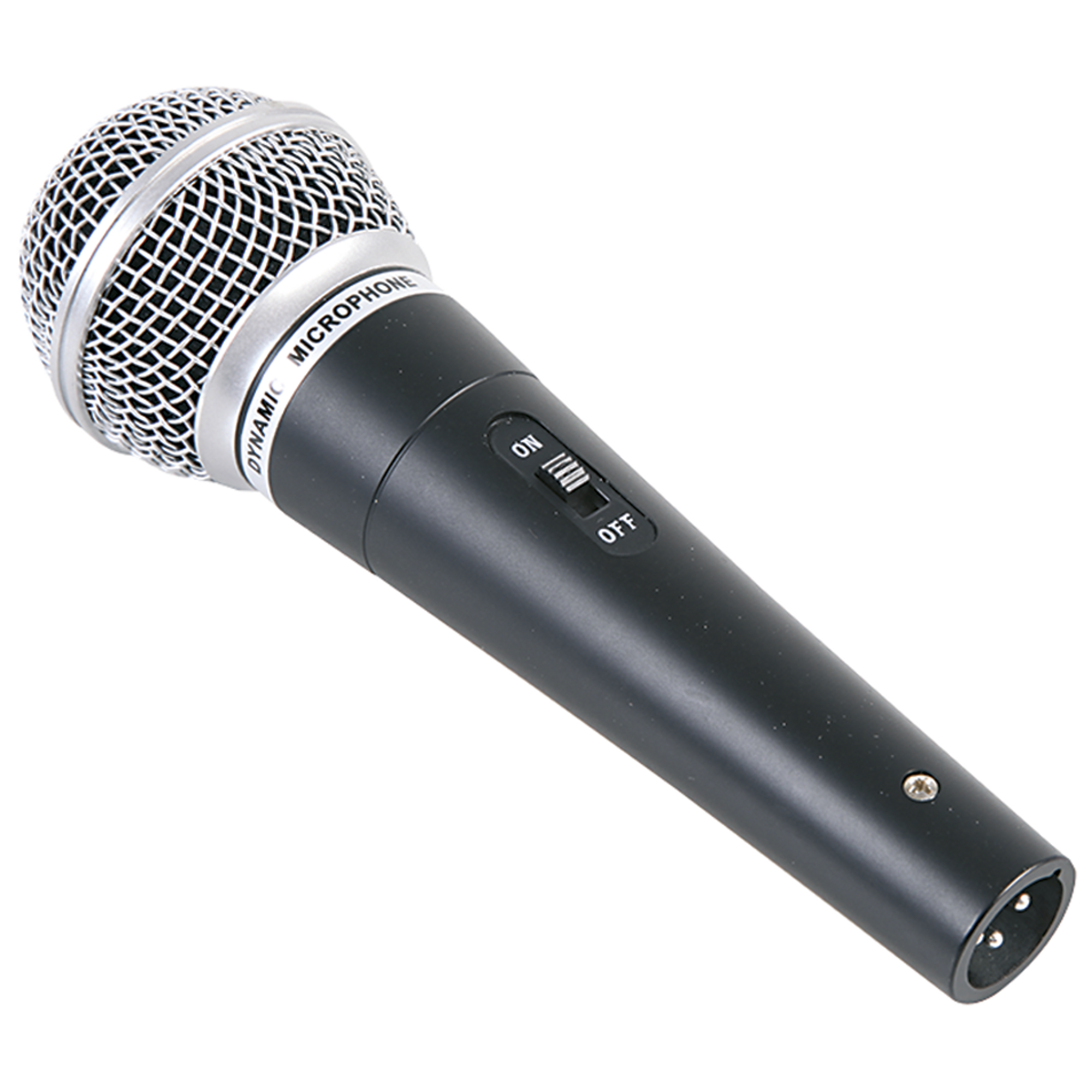 Sound (waves) cause the diaphragm to vibrate
The diaphragm causes the coil / wire to vibrate
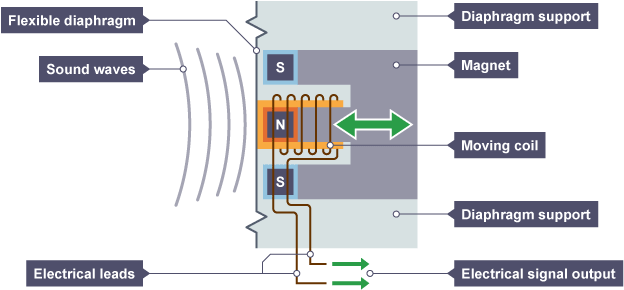 The coil / wire moves through the magnetic field and cuts magnetic field lines
A potential difference is induced (across the ends of the coil / wire) causing an electrical signal output
[Speaker Notes: Give students magnets to investigate with at this point]
GCSE Physics
Physics
Learning Outcome: Describe how a transformer works
Transformers
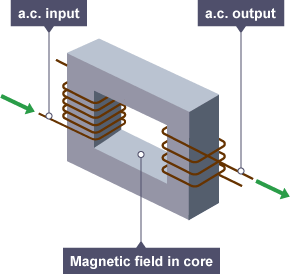 1) Alternating current is put into a primary coil of wire
3) The cores magnetic field induces a current into a secondary coil
2)A magnetic field is induced into an iron core
Why do you need an alternating current? – To induce magnetic field
Why is iron used in the core?- Easily magnetised
[Speaker Notes: Demo of this with Helmholtz coils and Galvanometer, student practical using neodynium magnets, voltmeters and copper coiled wire]
Learning Outcome: Complete transformer calculations
Transformers are used to:

Increase voltage (Step-up transformer)
Decrease voltage (Step-down transformer)
This is determined by the number of primary and secondary turns on the transformer.
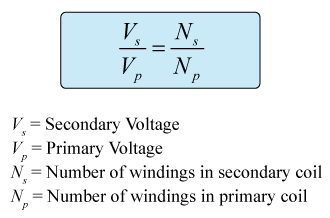 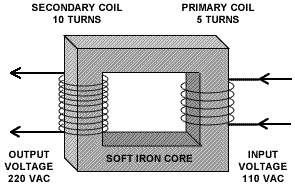 If the electrical energy transfer is 100% efficient all the electrical power is conserved so that: 

Vp Ip = Vs Is
[Speaker Notes: Demo of this with Helmholtz coils and Galvanometer, student practical using neodynium magnets, voltmeters and copper coiled wire]
Learning Outcome: The national grid
Wires have low resistance, therefore little heating and energy loss
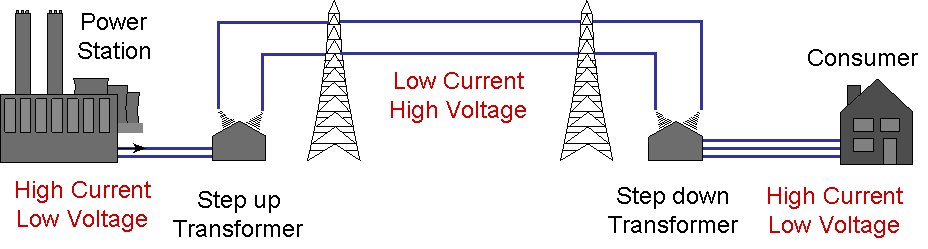 Voltage is decreased to safe levels (230 V)
Voltage is increased